Vendredi 15 mai 2020
Calcul mental
Table d’addition
Le quiz du jour
[Speaker Notes: 7+6]
Le quiz du jour
Le quiz du jour
[Speaker Notes: 9+4]
Le quiz du jour
Le quiz du jour
[Speaker Notes: 7+10]
Le quiz du jour
Le quiz du jour
[Speaker Notes: 8+3]
Le quiz du jour
Le quiz du jour
[Speaker Notes: 9+8]
Le quiz du jour
[Speaker Notes: 15]
Les tables d’addition
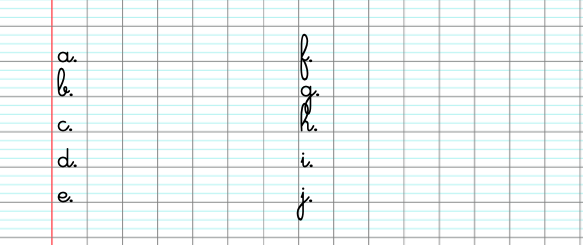 [Speaker Notes: Demander préparation de la feuille]
Les tables d’addition
5 + 3 = …		
5 + … = 12
9 + 8 = …
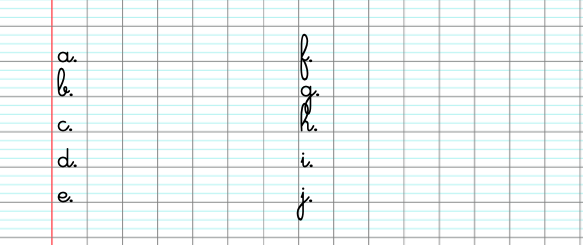 [Speaker Notes: Rappeler travail. Ecrire résultats]
Les tables d’addition
6 + 3 = …			f.    … + 5 = 14
8 + … = 11		 	g.   4 + 6  = …
4 + 9 = … 			h.   7 + … = 14
4 + … = 12 			i.    6 + 7 = …
10 + 3 = …			j.    3 + 7 = …
[Speaker Notes: Et maintenant à vous de calculer.
40 sec]
Les tables d’addition
6 + 3 = …
8 + … = 11
4 + 9 = … 
4 + … = 12 
10 + 3 = …
… + 5 = 14
4 + 6 = …
7 + … = 14
6 + 7 = …
3 + 7 = …
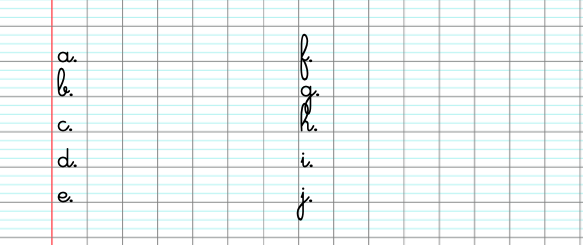 Pour s’entraîner : trouver le bon nombre
-que des additions 
-pas plus d’une fois chaque nombre
9
8
4
3
20
Les tables d’addition : trouver le bon nombre
-que des additions 
-pas plus d’une fois chaque nombre
4
9
6
5
24
Les tables d’addition : trouver le bon nombre
-que des additions 
-pas plus d’une fois chaque nombre
2
6
7
5
18
Les tables d’addition : trouver le bon nombre
-que des additions 
-pas plus d’une fois chaque nombre
20
10
50
30
90
Nombres
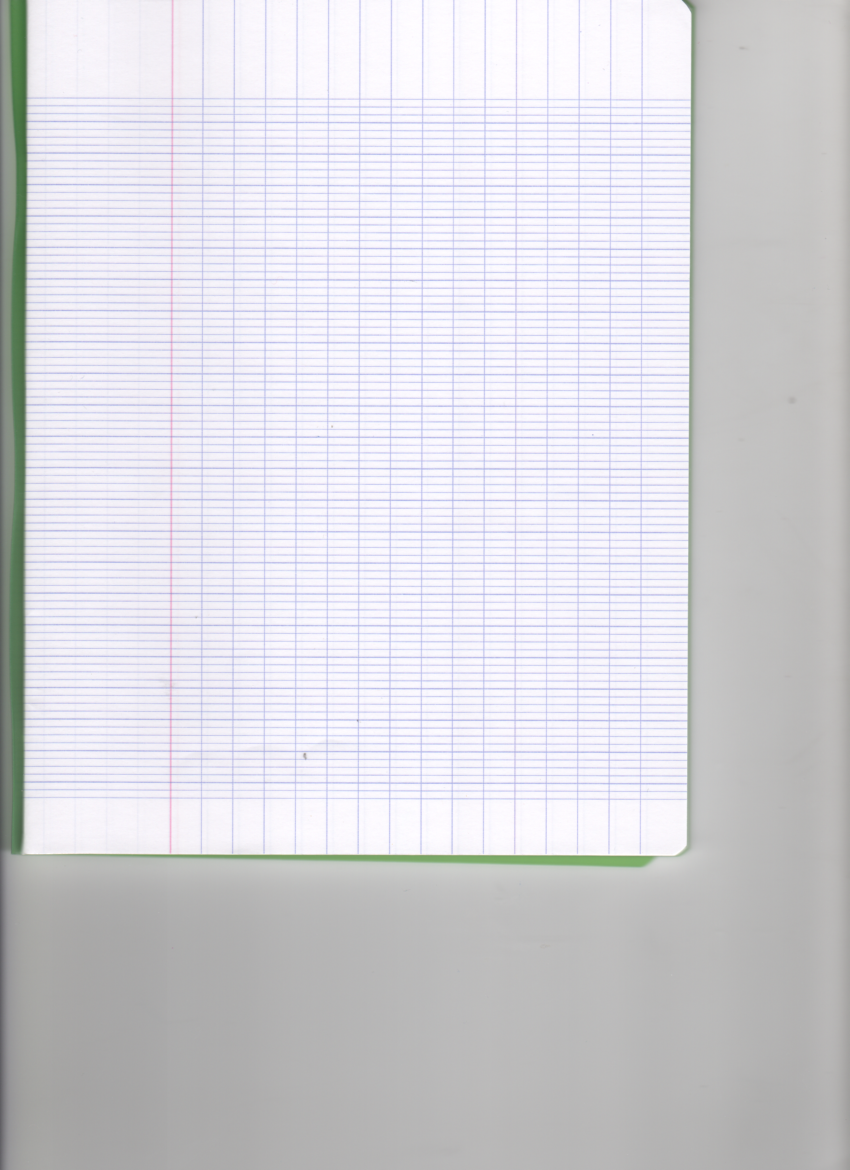 0     1     2     3     4     5     6     7     8     9     10    11    12   13   14   15   16    17   18   19   20   21
[Speaker Notes: -J’ai 18 bonbons, j’en mange 7. Combien m’en reste-t-il ? Repérer 18 et reculer de 7. 18-7=11]
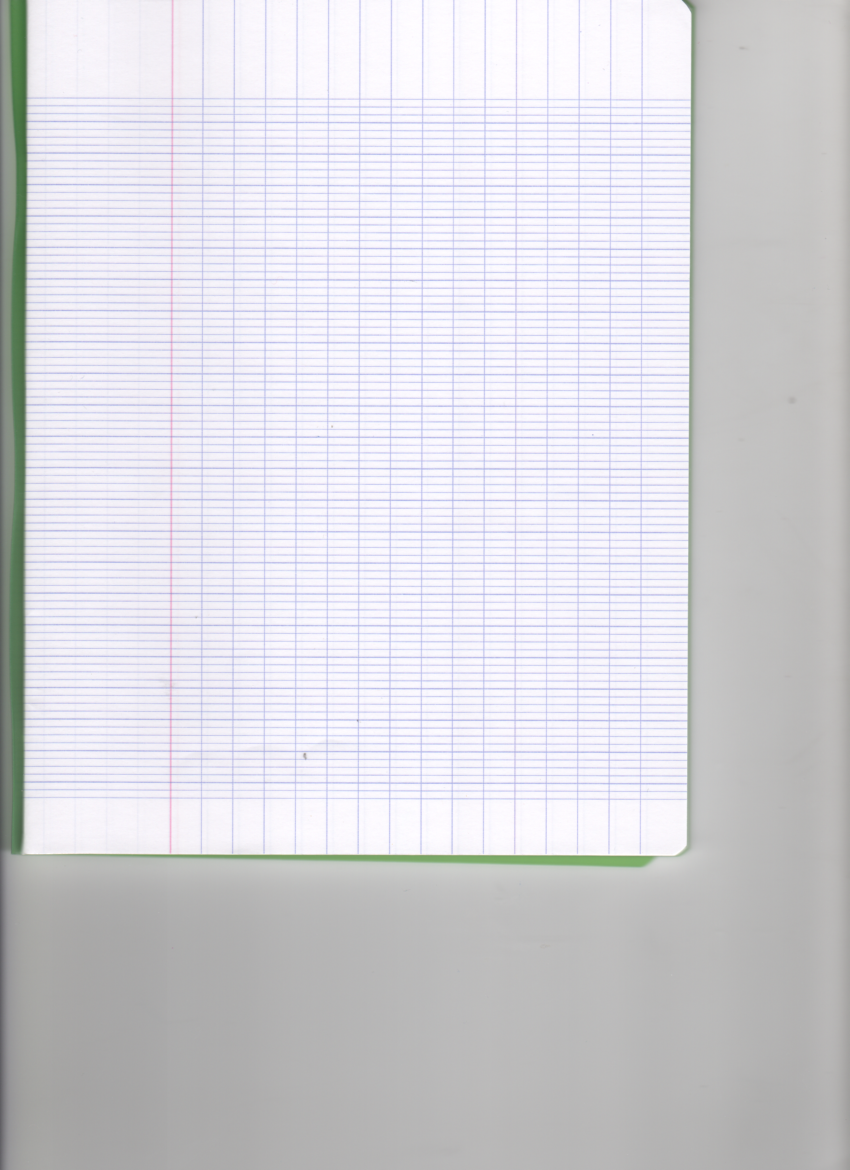 28  29   30    31    32   33   34   35   36   37   38   39   40   41   42   43   44   45   46   47   48   49
[Speaker Notes: Montée dans le domaine numérique
-J’ai 44 billes, j’en perds 16. Combien m’en reste-t-il ? Repérer 44 et montrer que quand on enlève 16 on recule de 16 unités donc de 1d et 6u. 44-16=28]
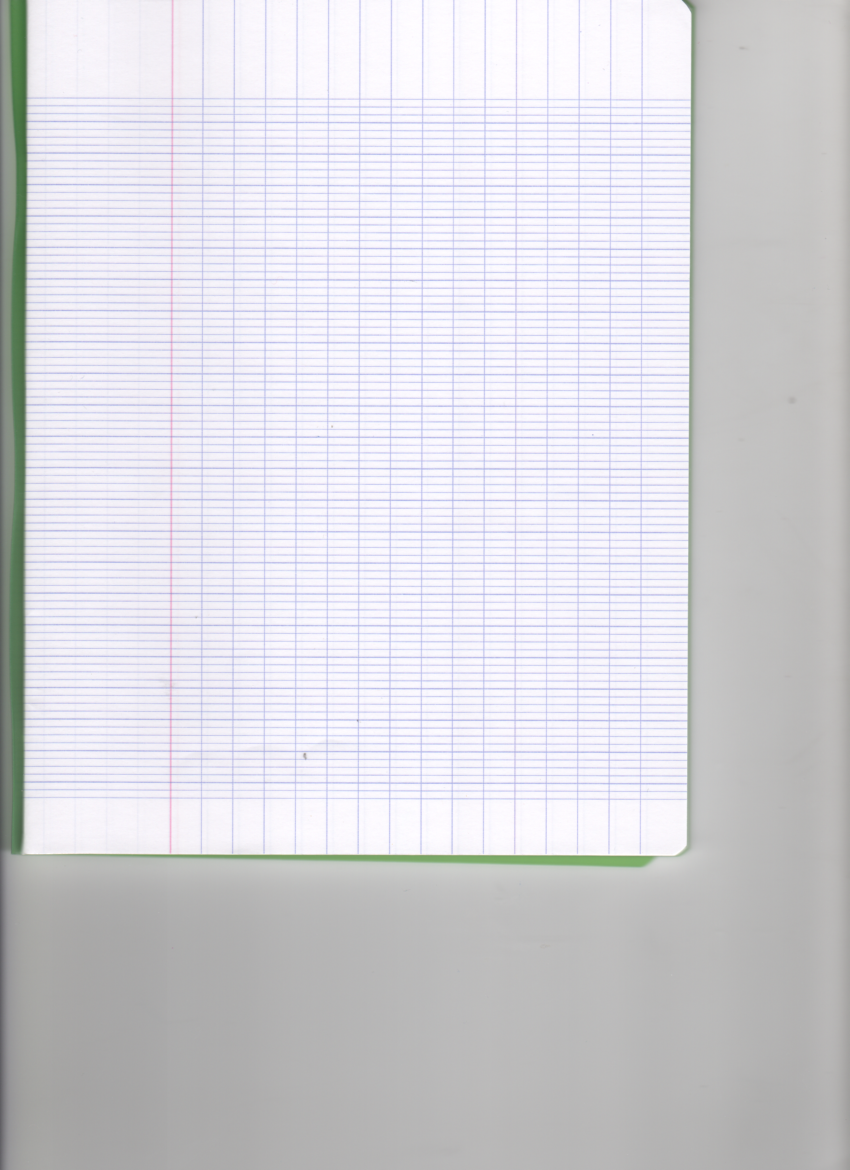 -11
+9
-6
-5
+7
15
8     9    10    11    12   13   14   15   16   17   18   19   20   21   22   23   24   25   26   27   28   29
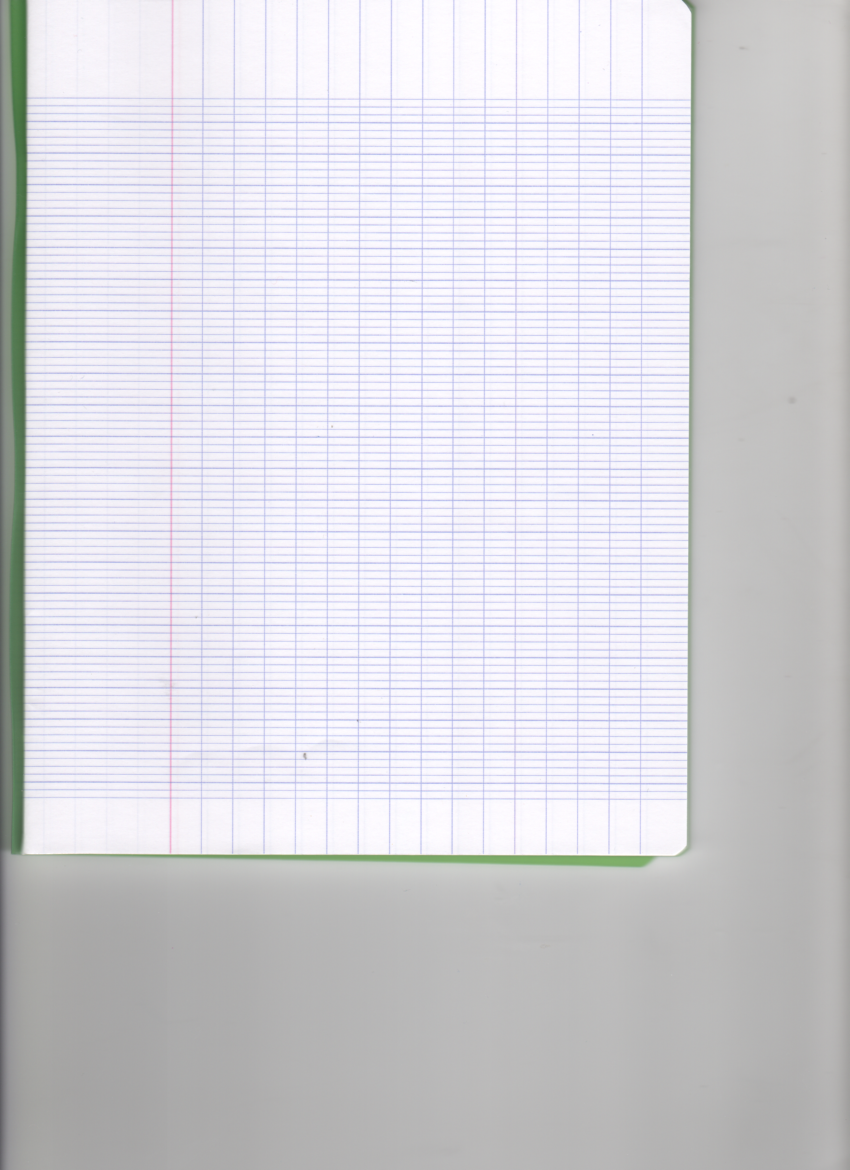 -6
-5
72
-5
+18
60   61   62   63   64   65   66   67   68   69  70   71   72   73   74   75  76   77   78   79  80   81
-12
Problèmes
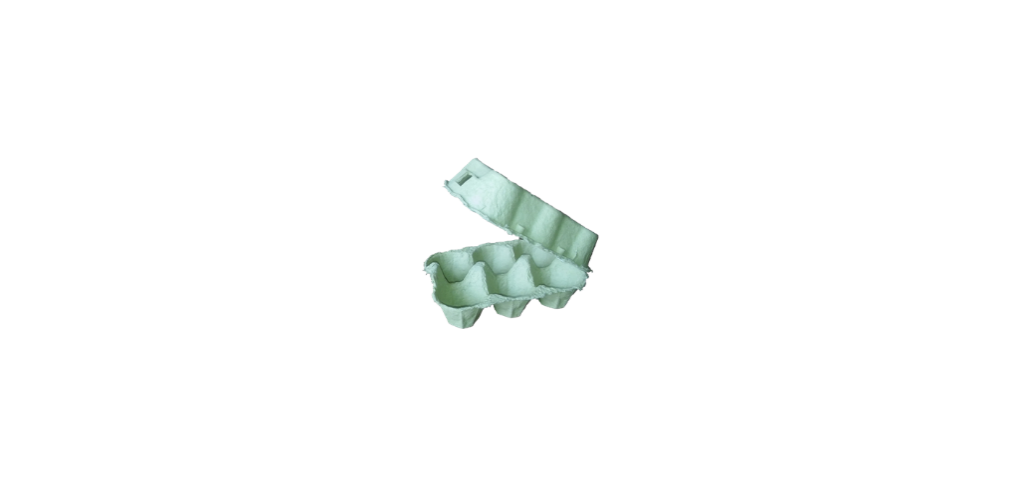 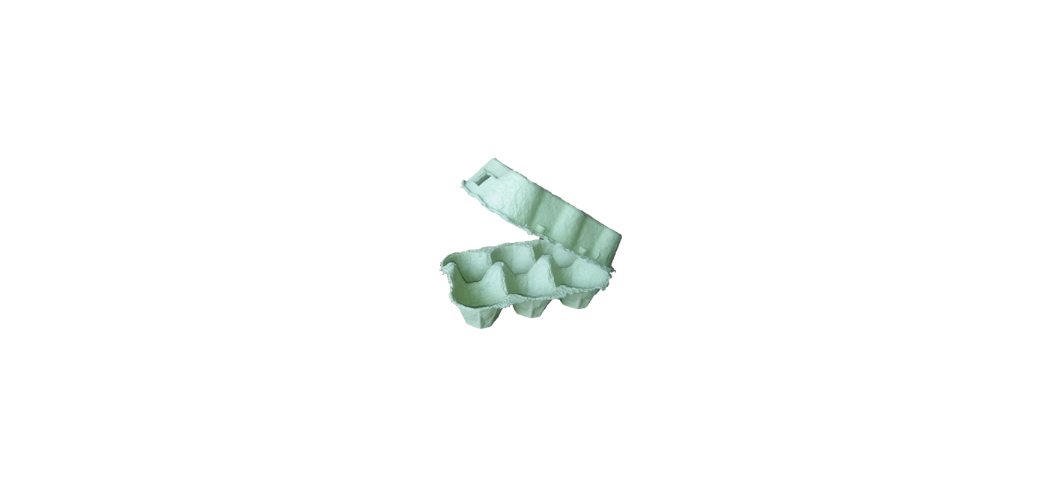 Pour s’entraîner
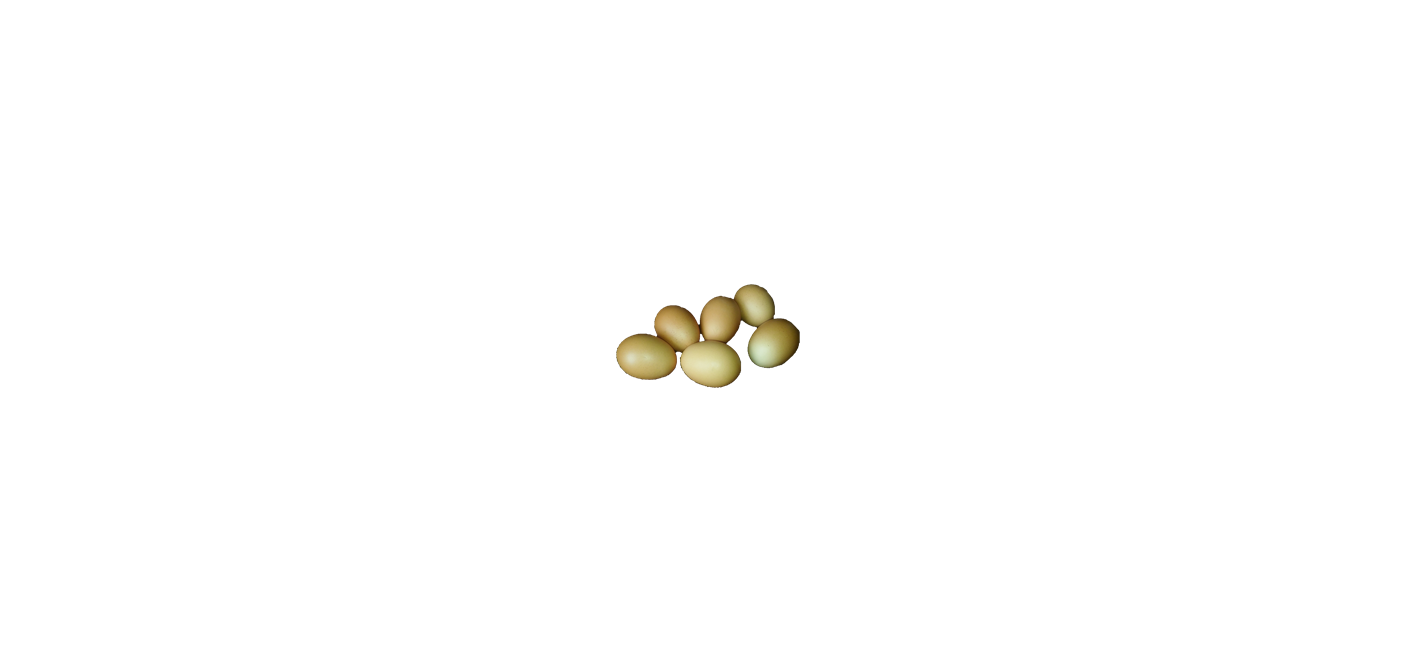 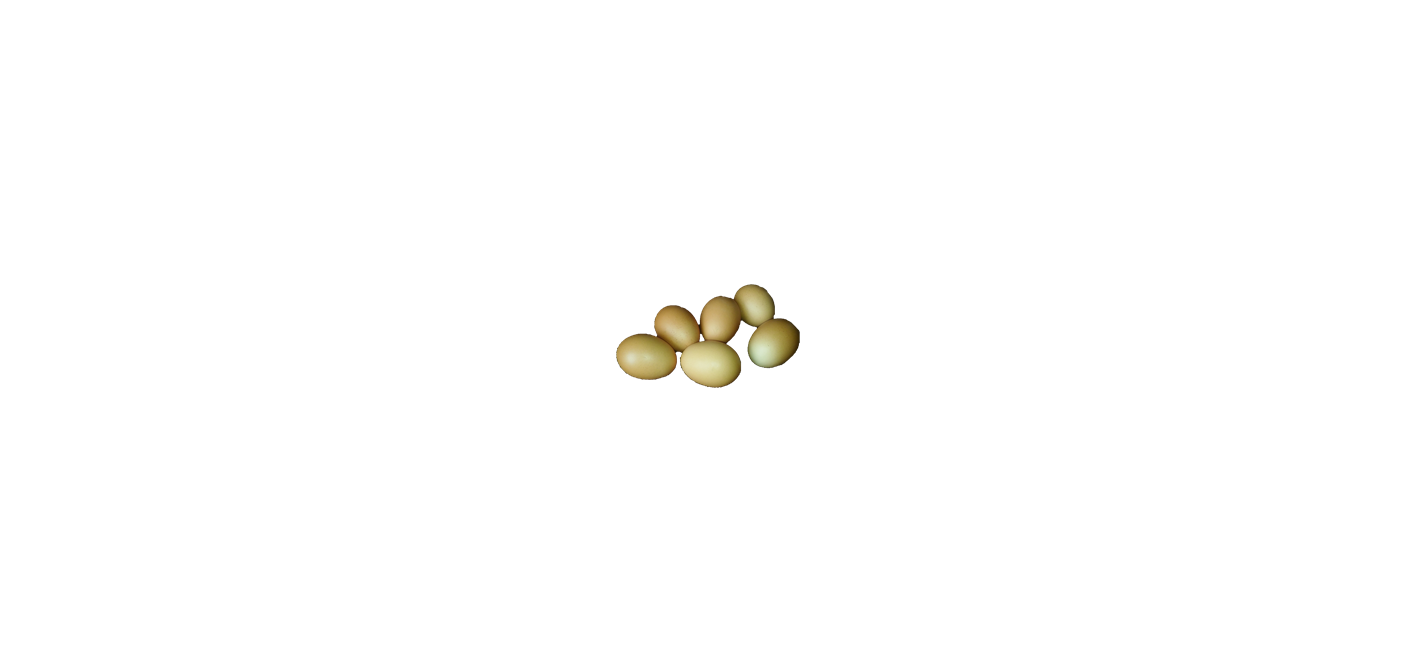 Une fermière a trois boîtes de 6 œufs. 
Elle veut les ranger dans des boîtes de 10 œufs.
Combien de boîtes la fermière doit-elle avoir pour ranger tous les œufs  ?
2 boîtes
18 œufs 
12+6=18
6+6=12
8 œufs
6
10 œufs
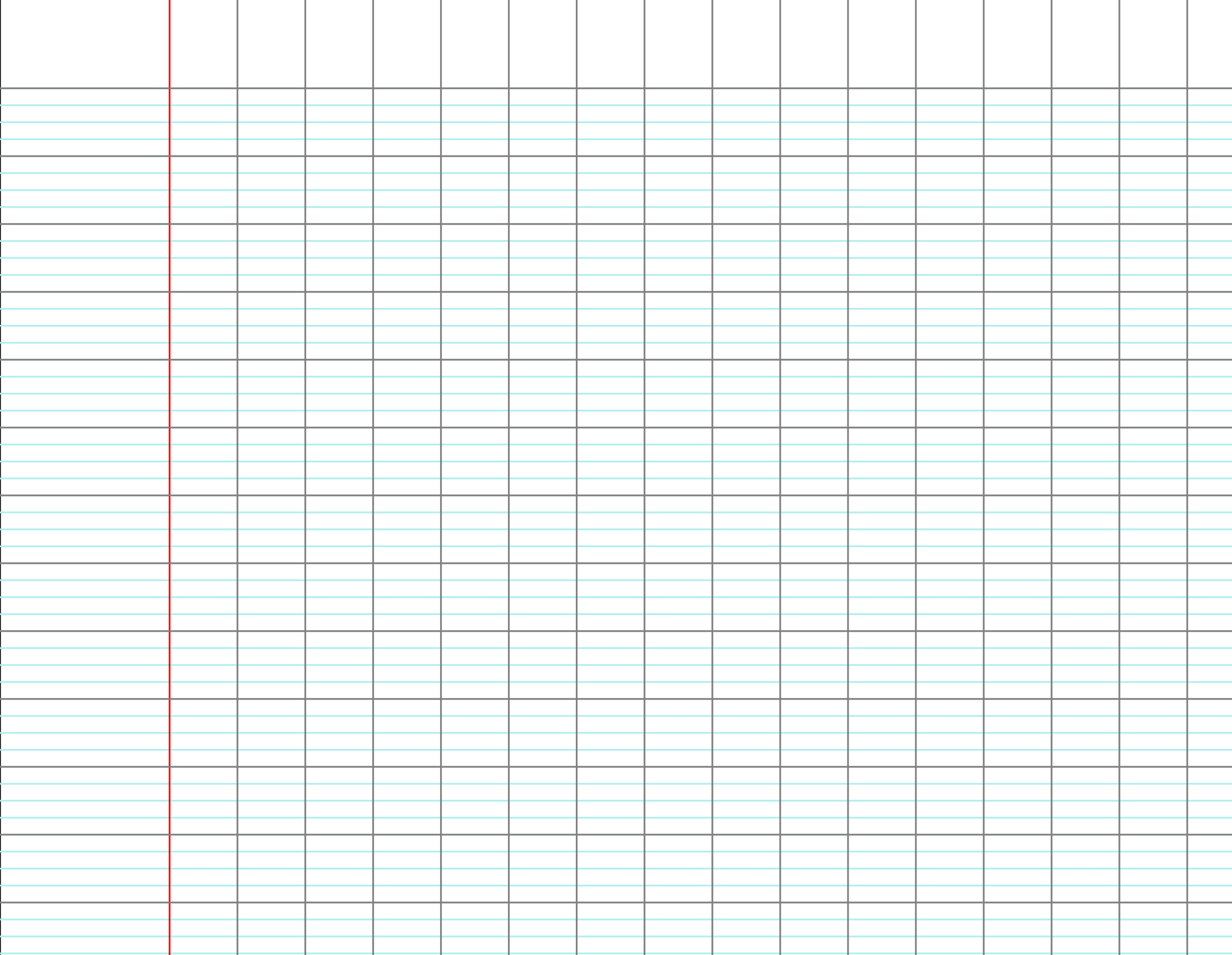 La fermière doit avoir deux boîtes.
Première situation
Iris joue aux dés. Elle lance six dés. 
Tous les dés tombent sur le     .
Combien Iris marque-t-elle de points ?
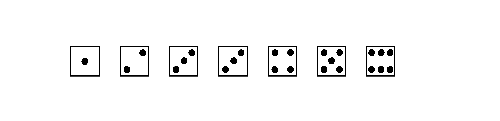 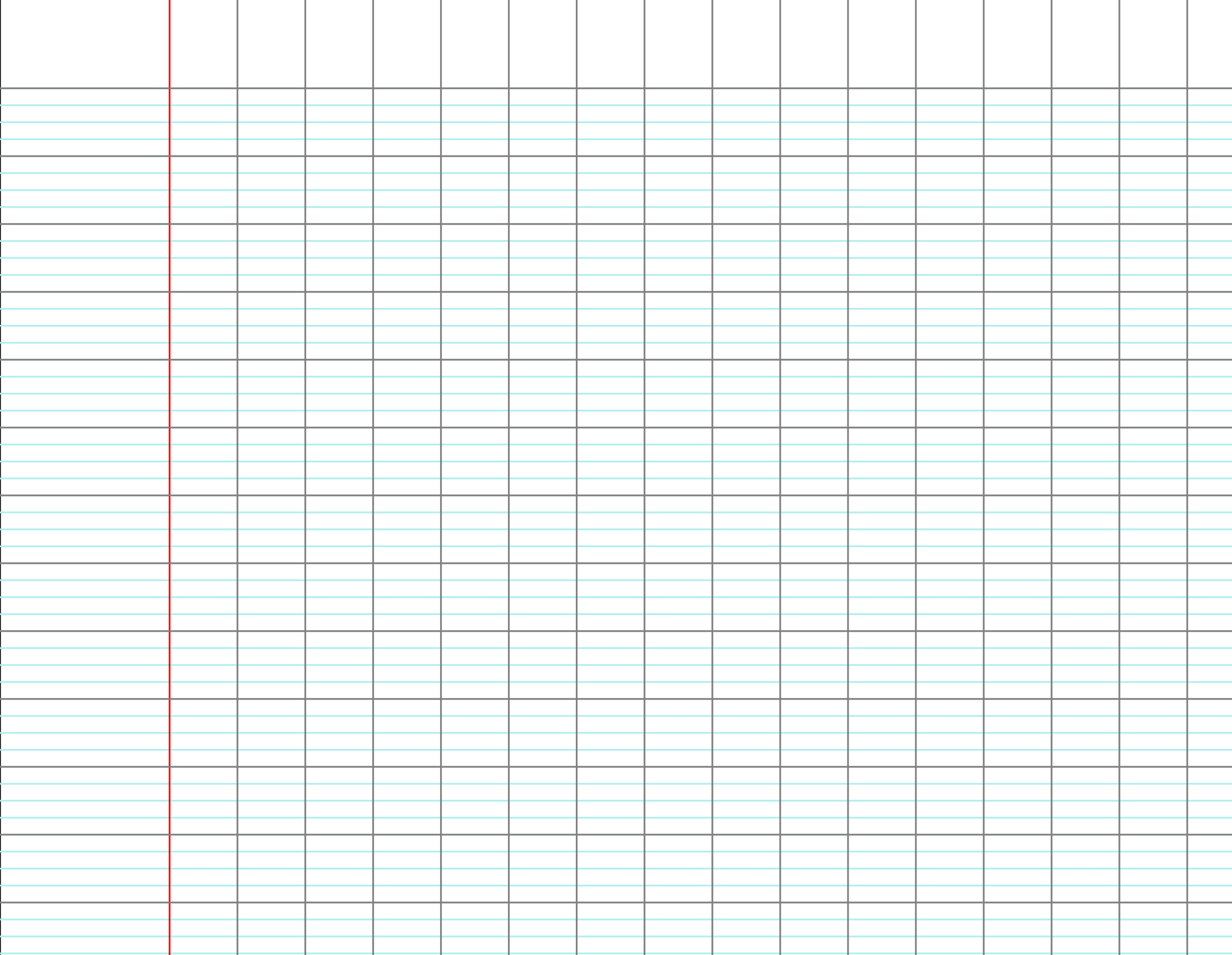 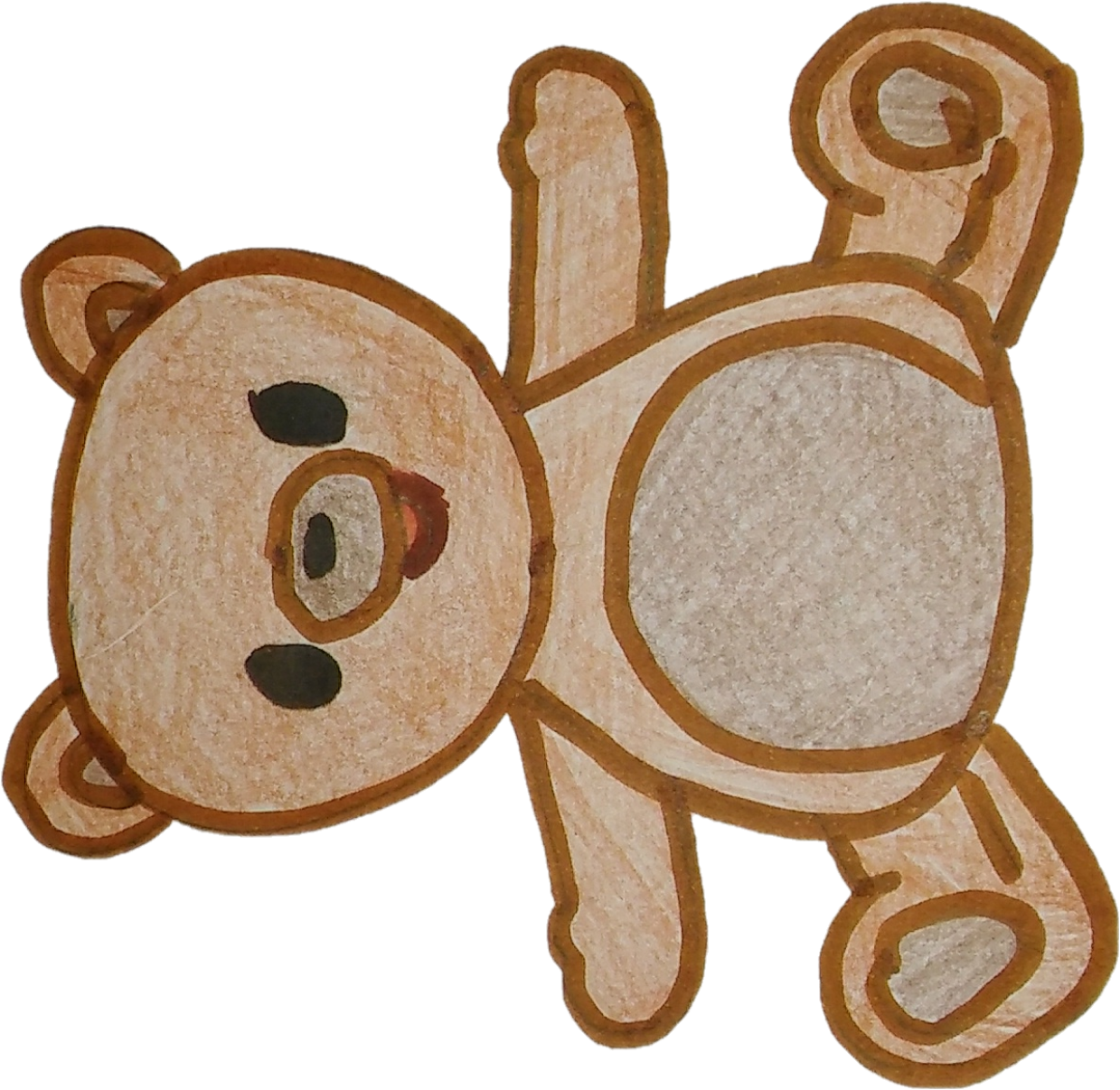 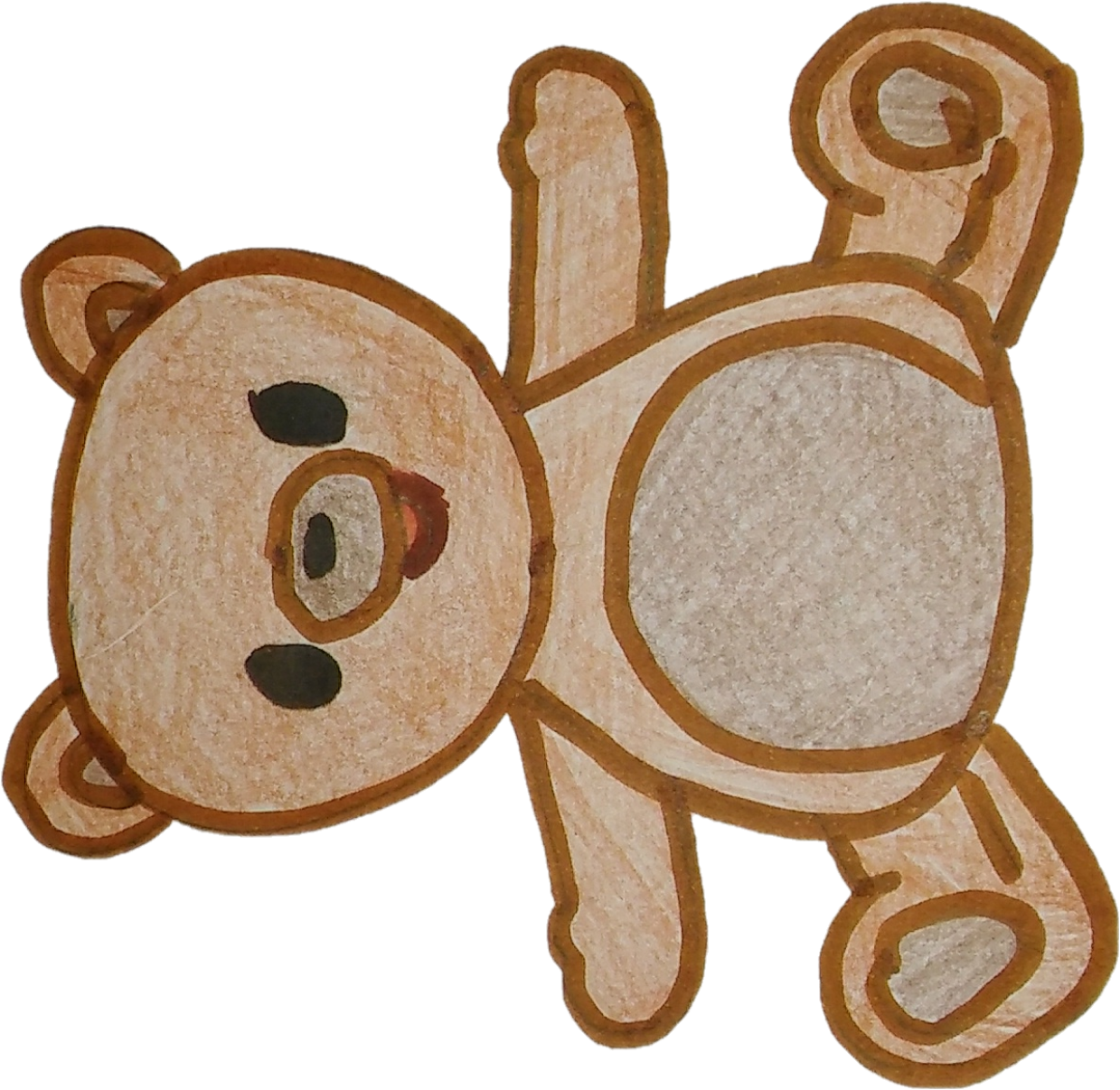 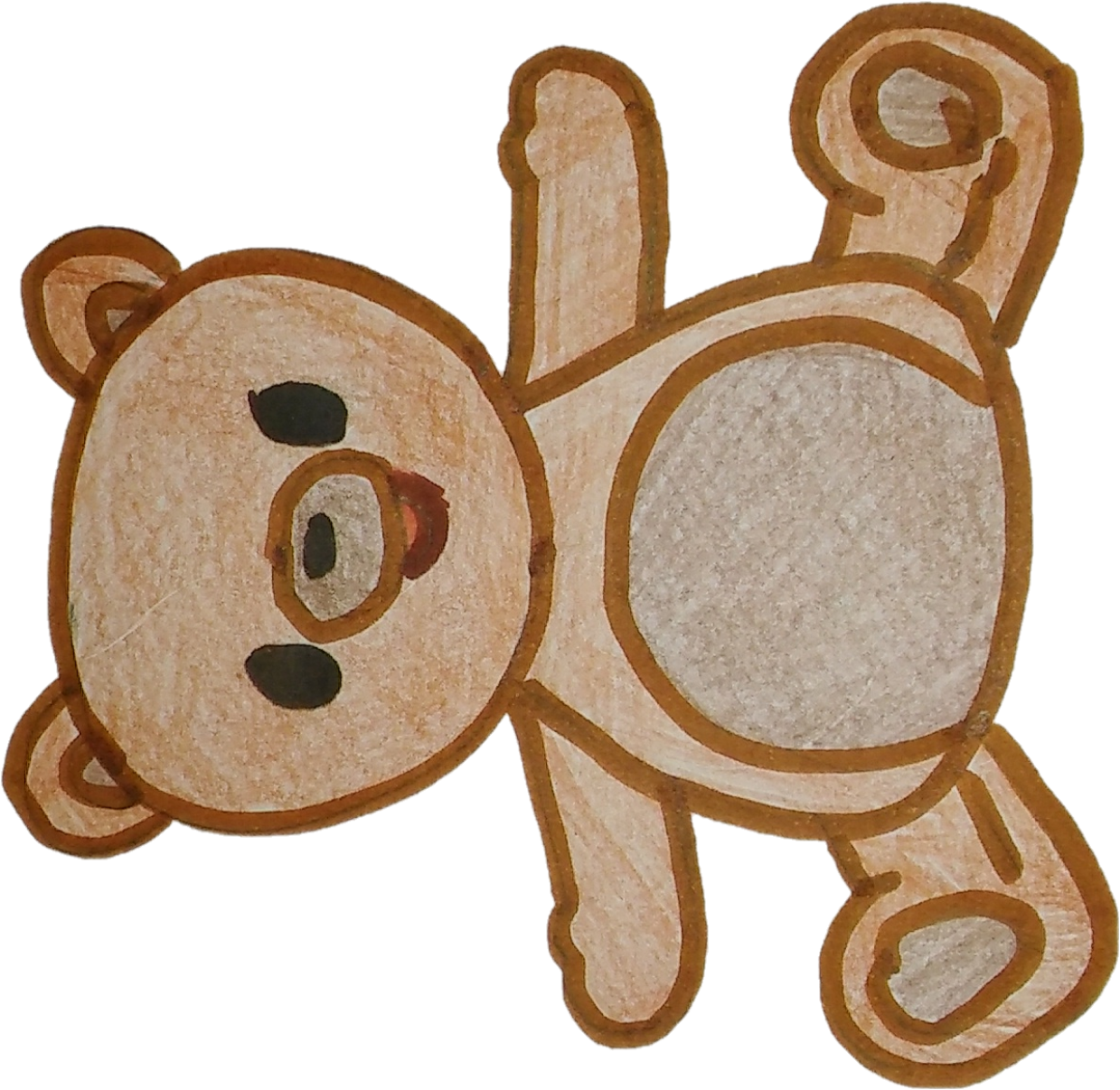 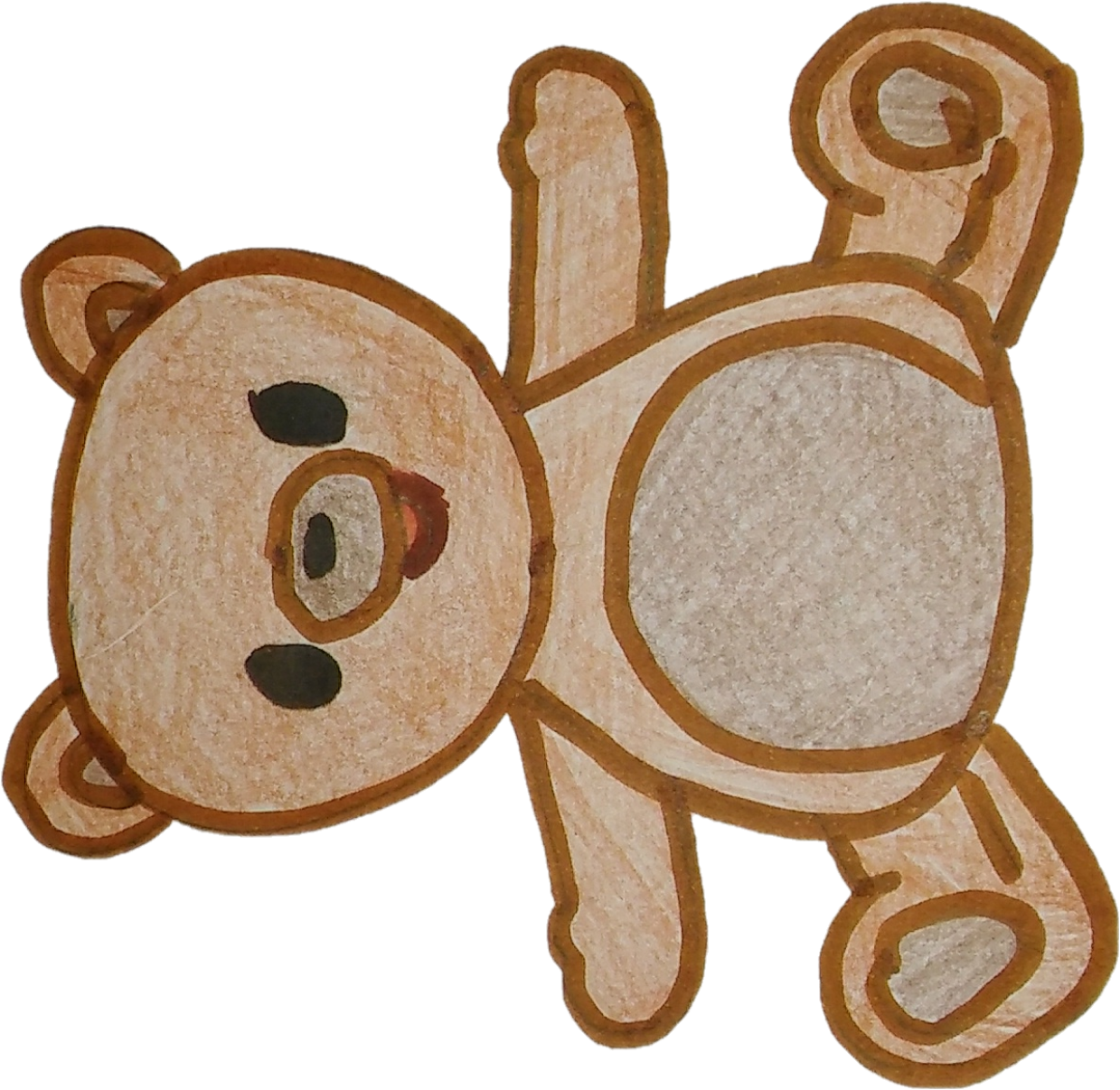 Première situation
Léo range toutes ses peluches. Il en place toujours quatre par boîte. 
Il utilise six boîtes.
Combien Léo a-t-il rangé de peluches ?
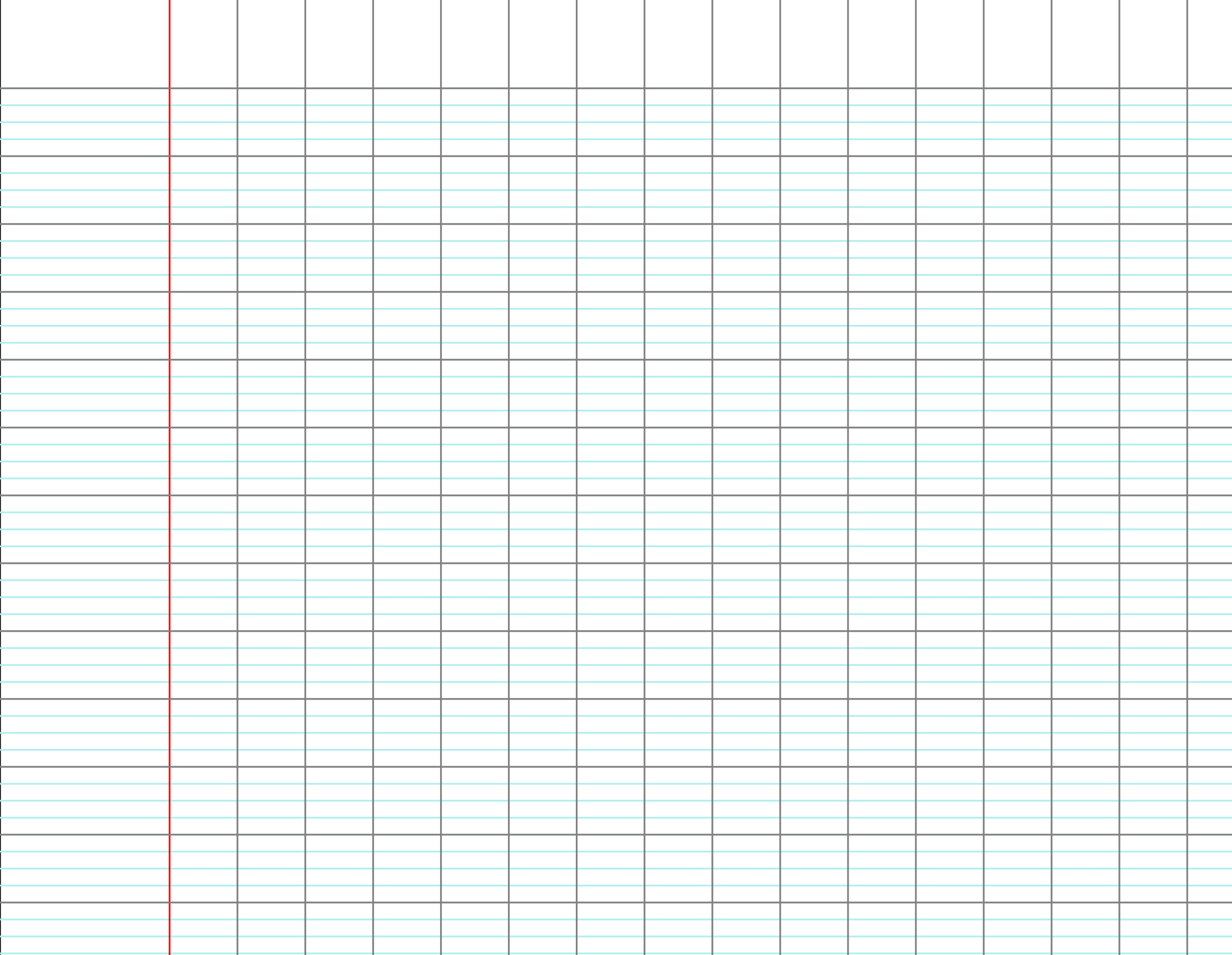 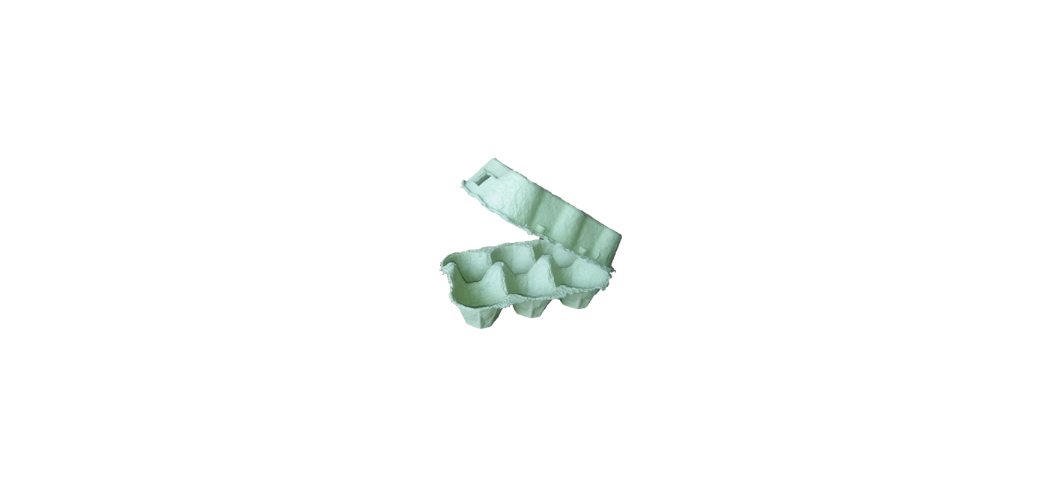 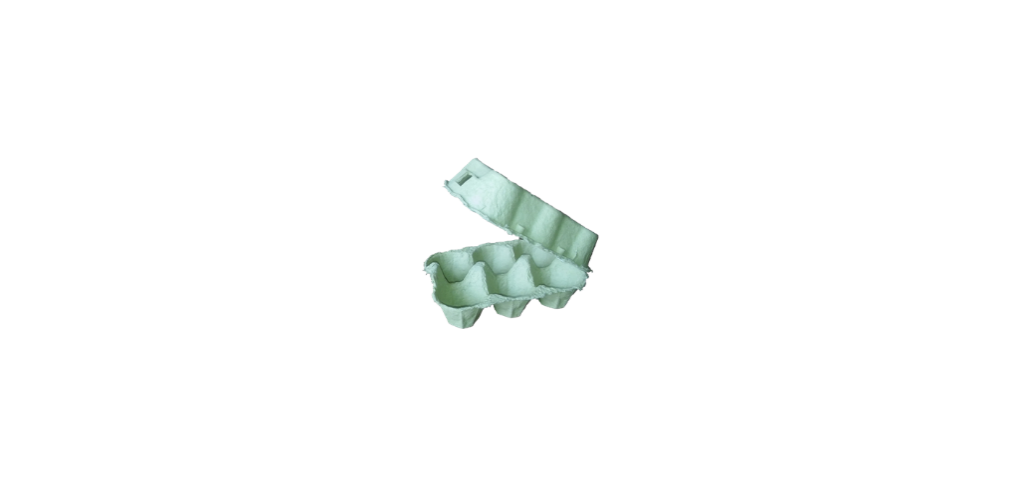 Deuxième situation
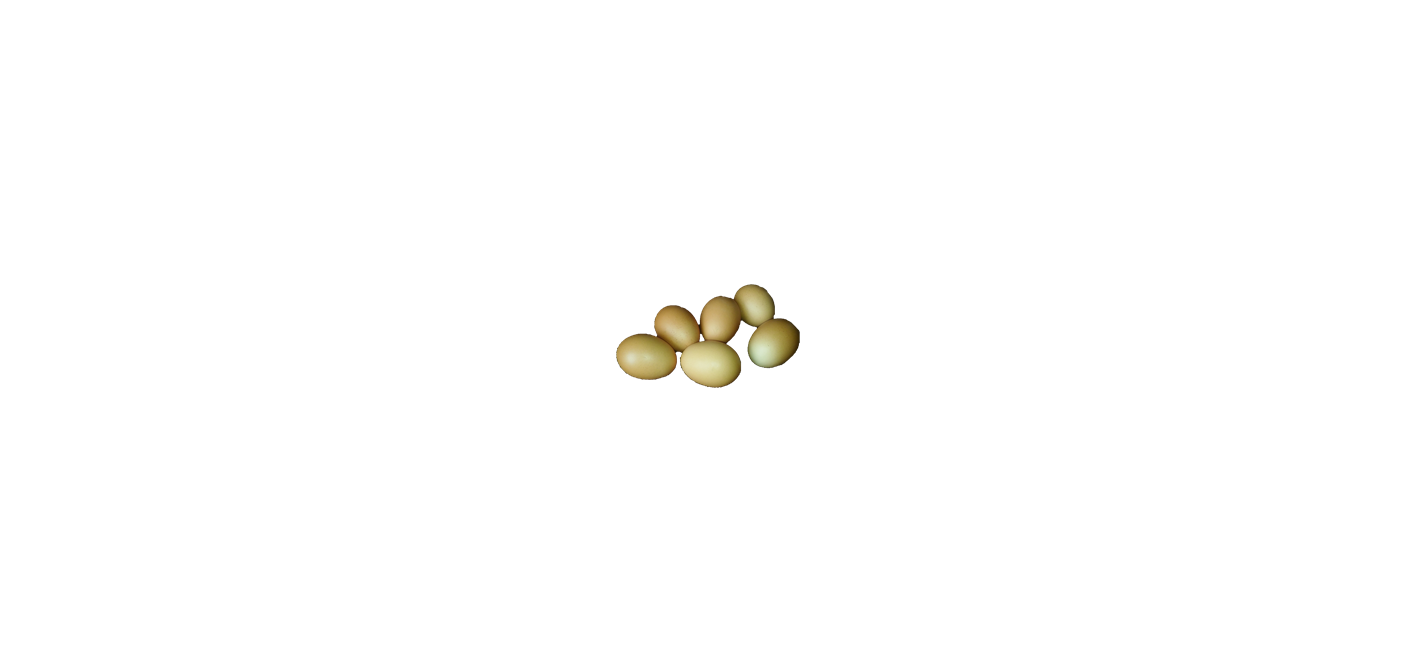 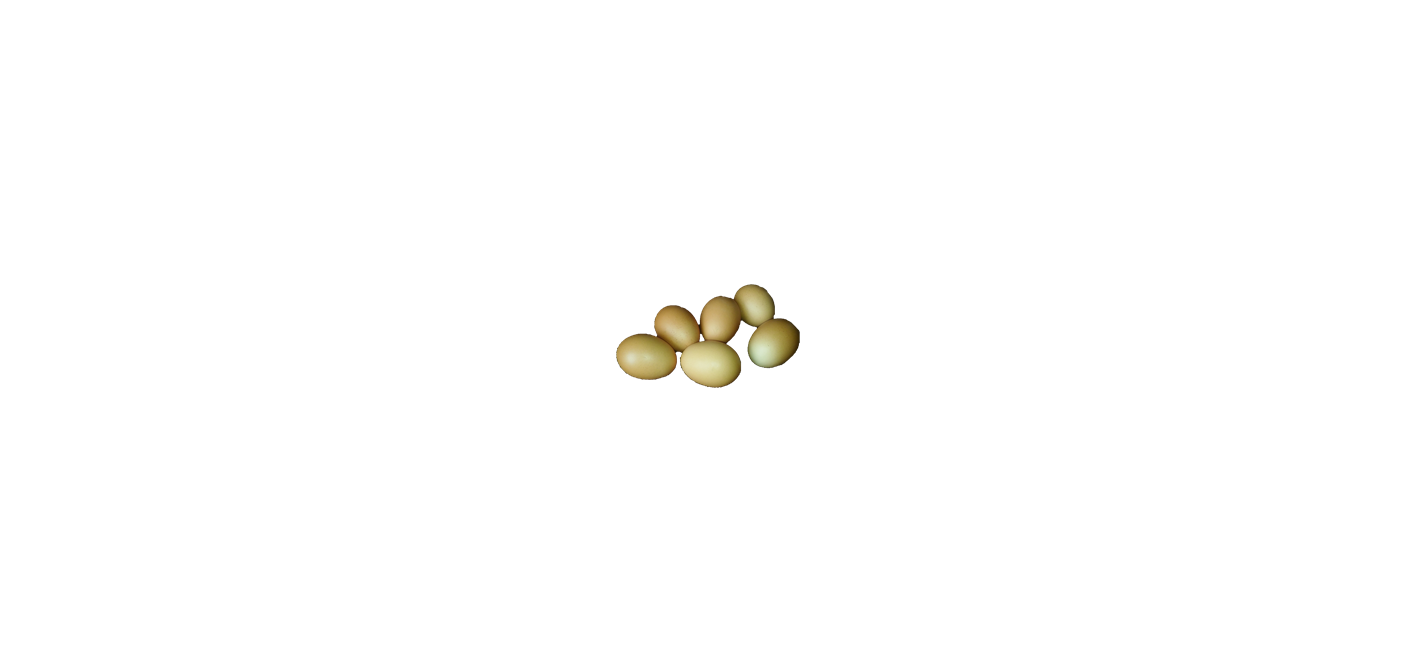 Une fermière range les œufs de ses poules dans des boîtes de six. Elle range douze œufs.
Combien de boîtes complètes peut préparer la fermière ?
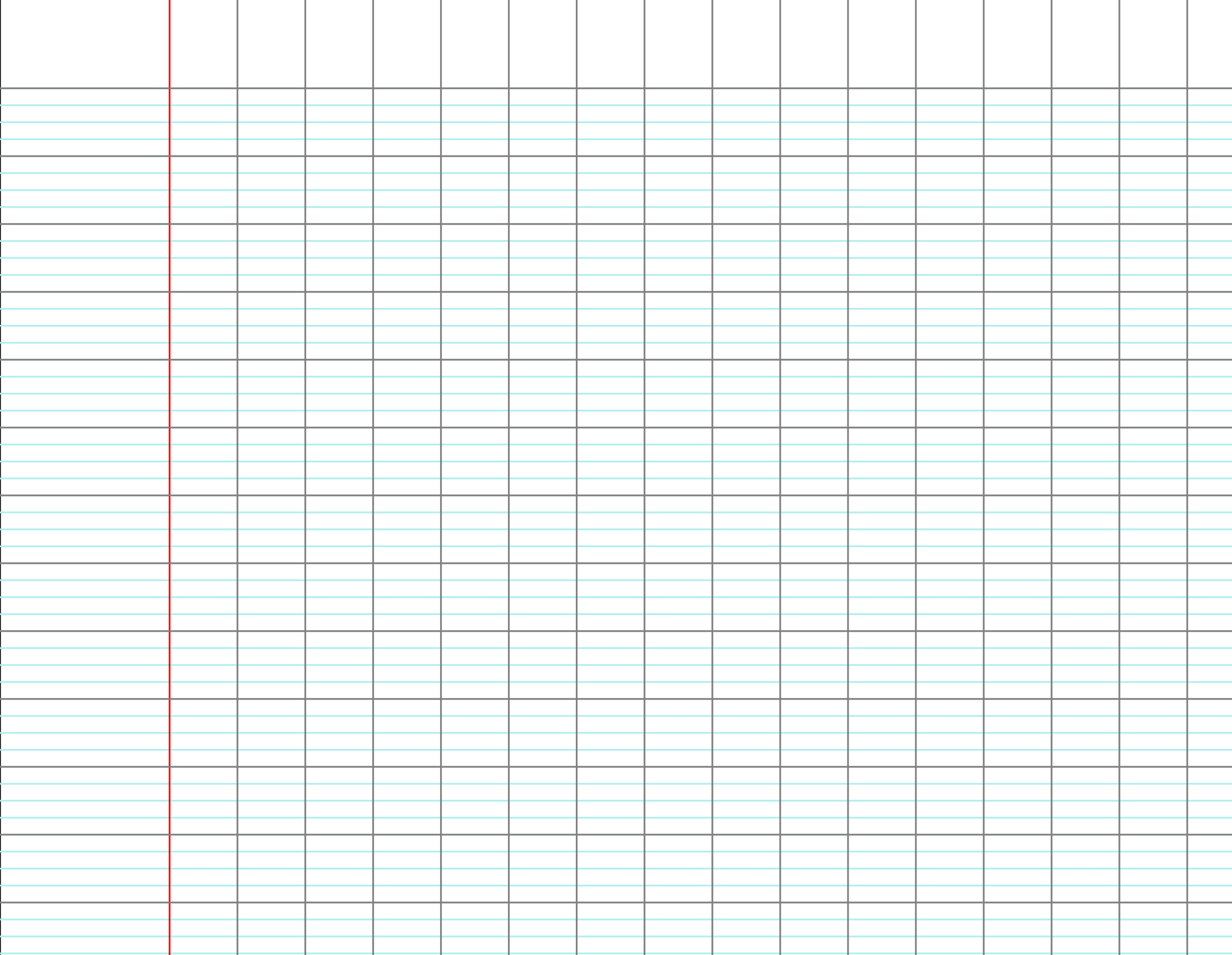 Deuxième situation
Un kangourou fait des bonds qui sont toujours de six mètres. Il a parcouru douze mètres. Combien de bonds a-t-il fait ?
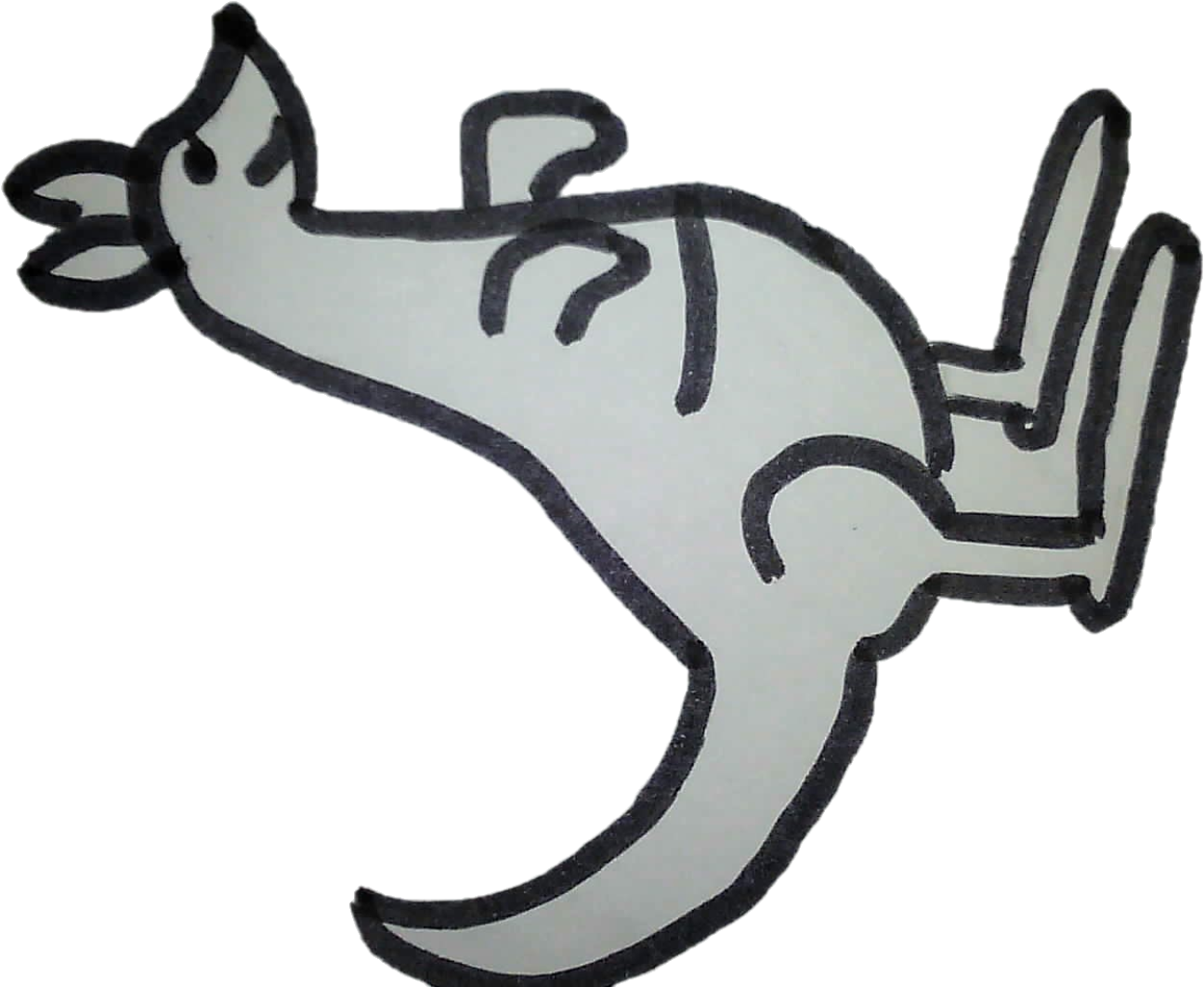 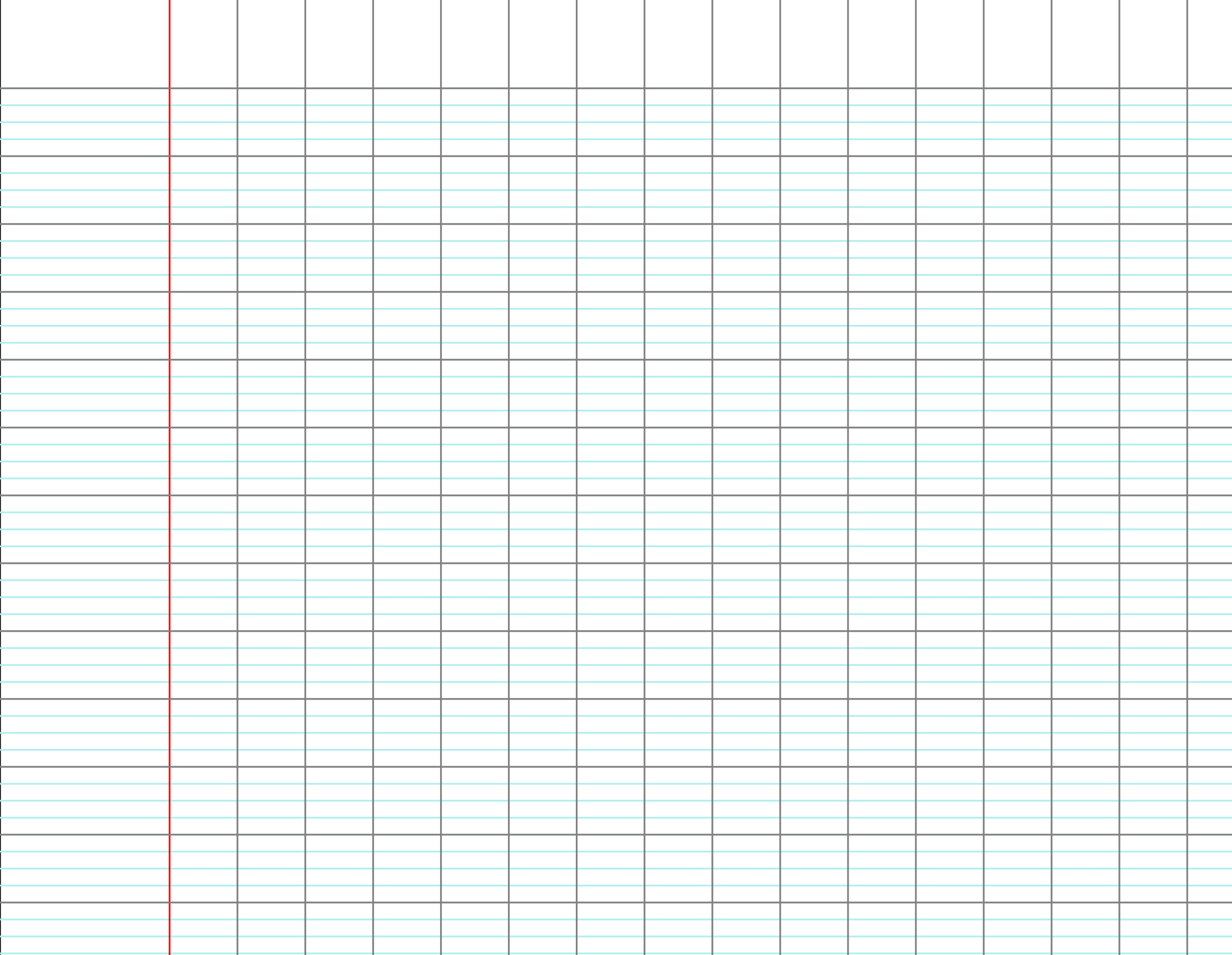 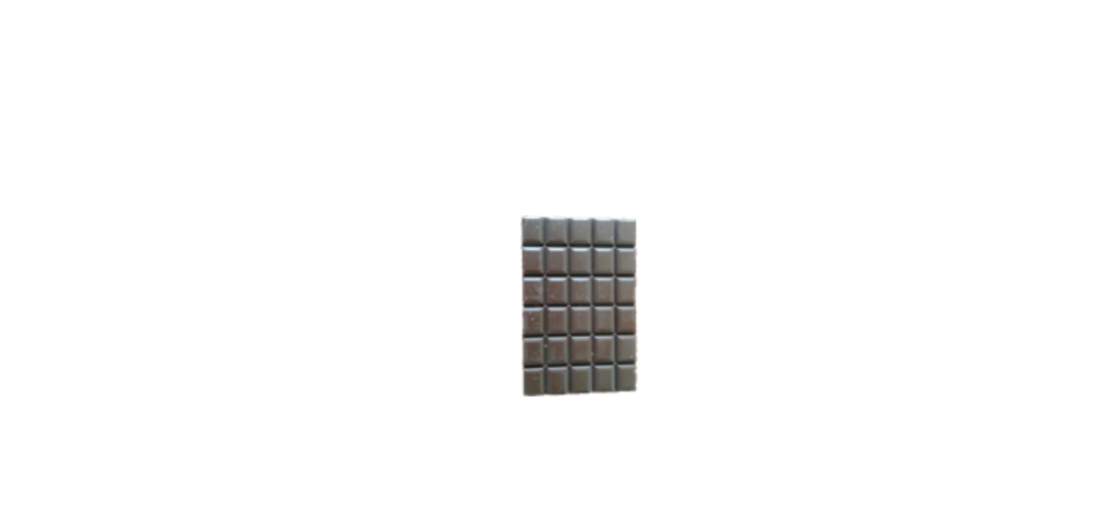 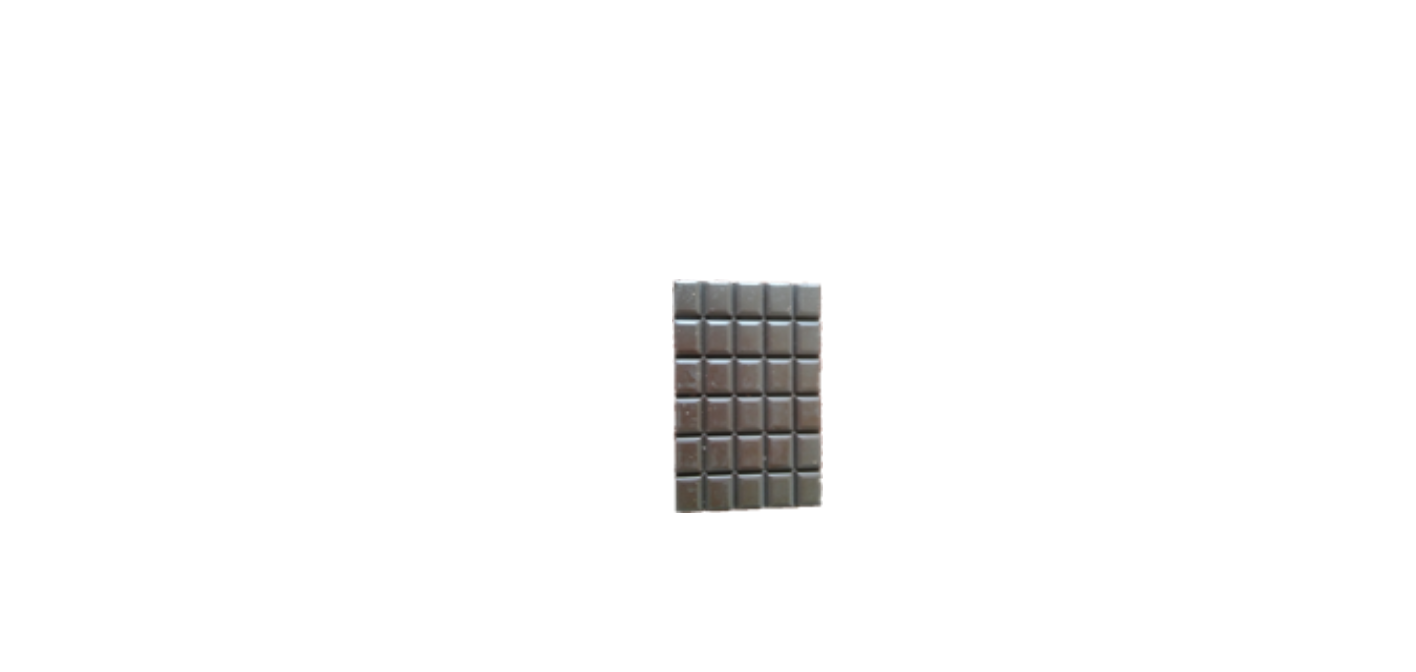 Troisième situation
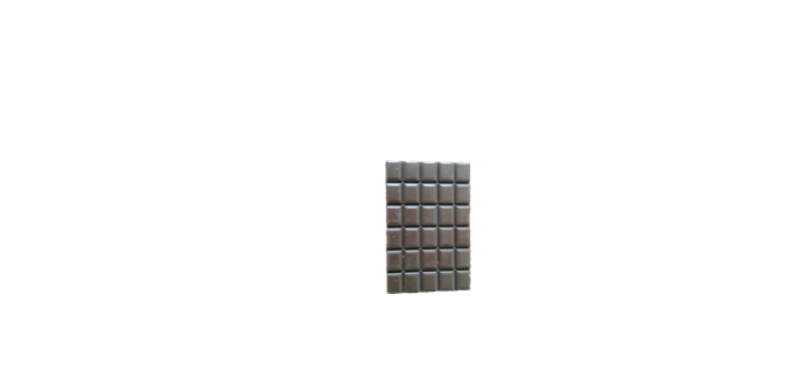 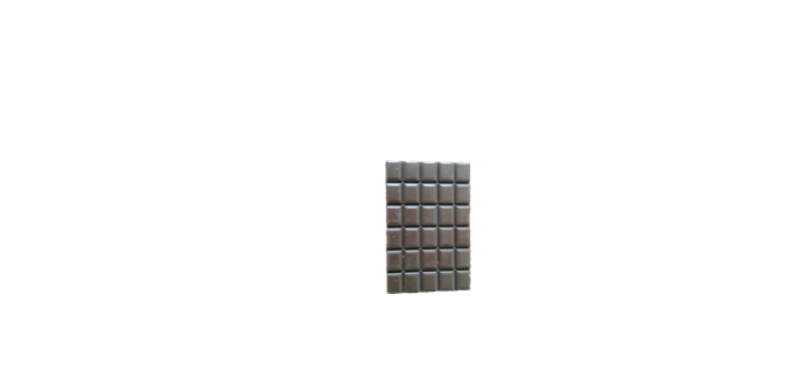 La maîtresse partage équitablement une plaque de chocolat de vingt-quatre carrés entre quatre élèves.
Combien chaque élève aura-t-il de carrés ?
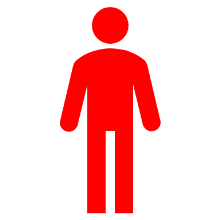 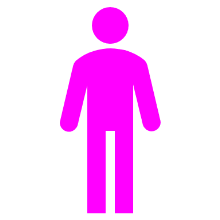 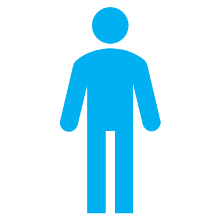 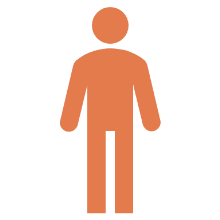 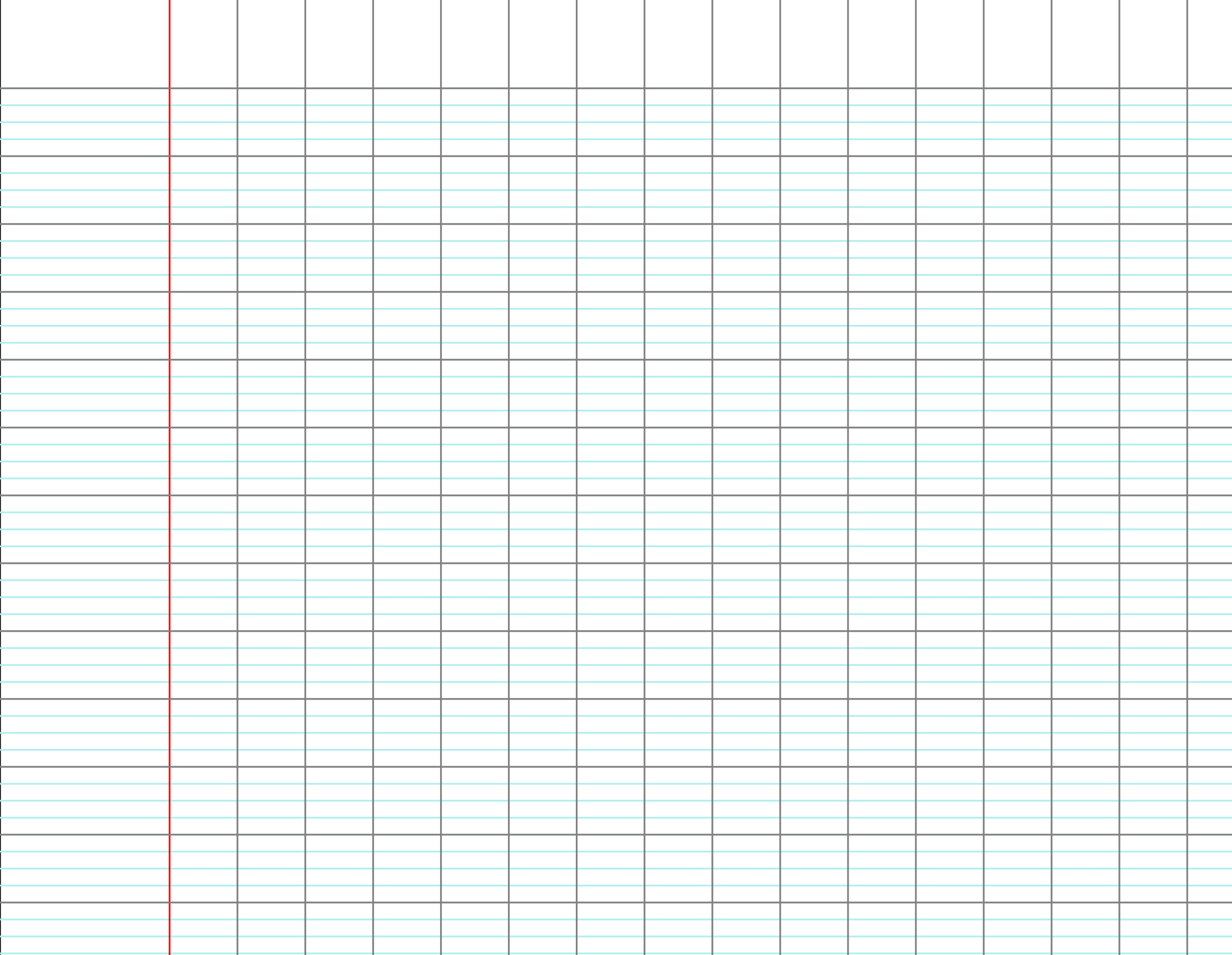 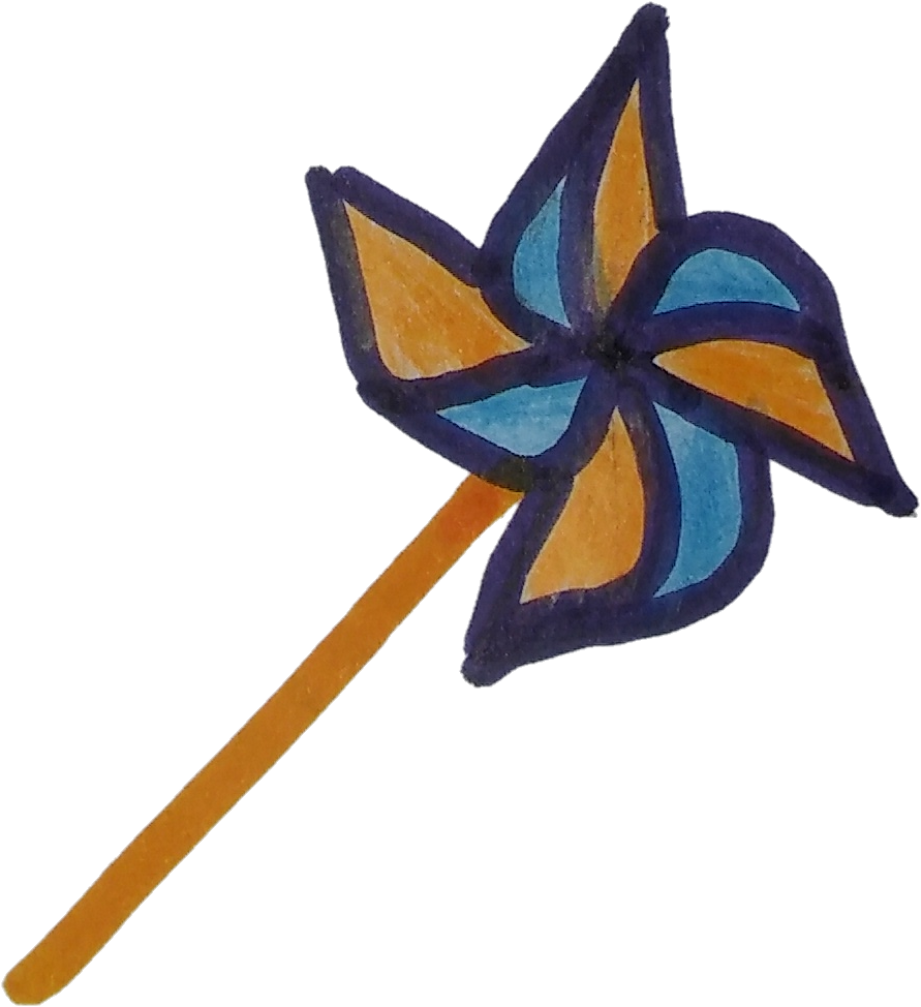 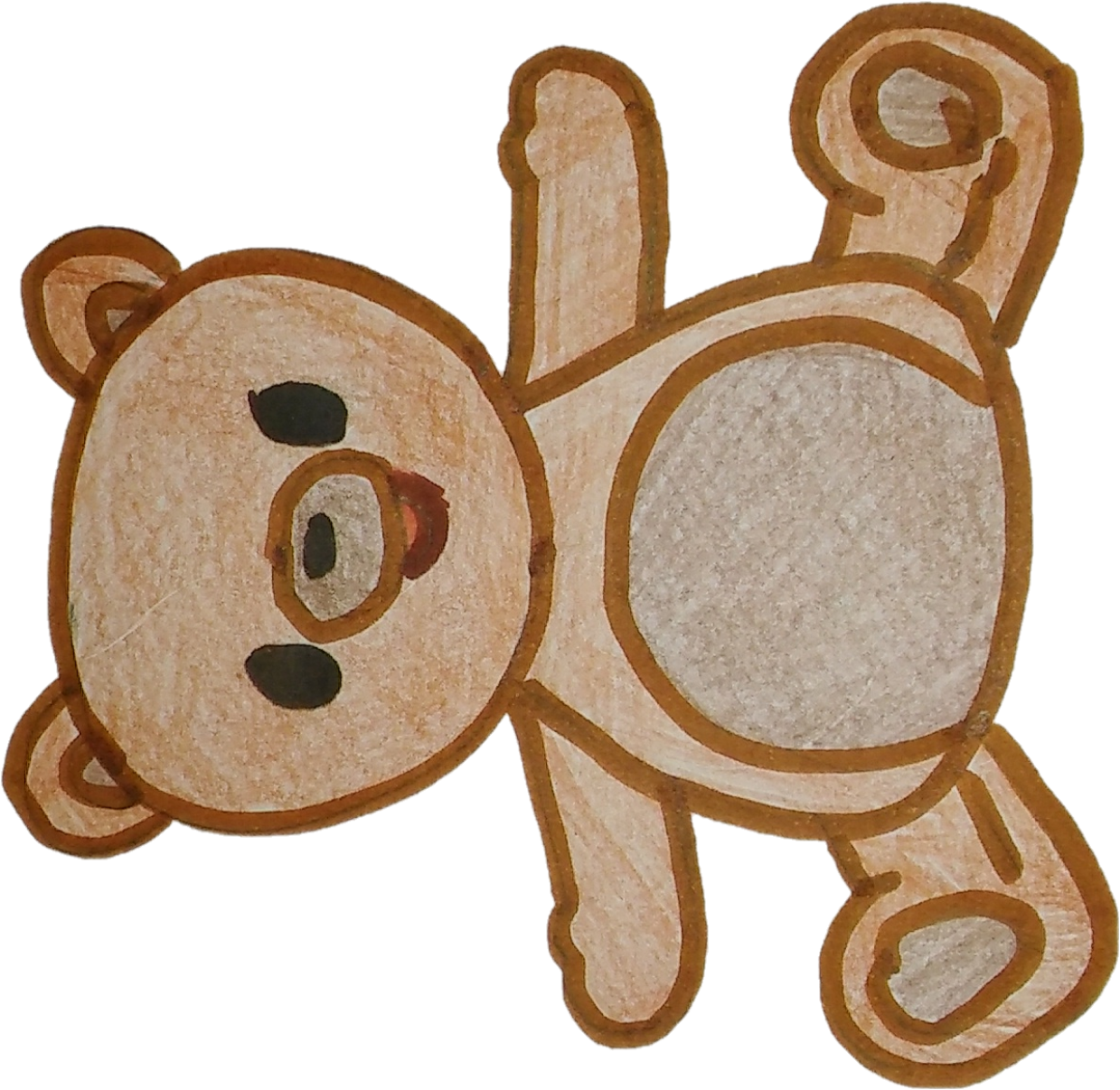 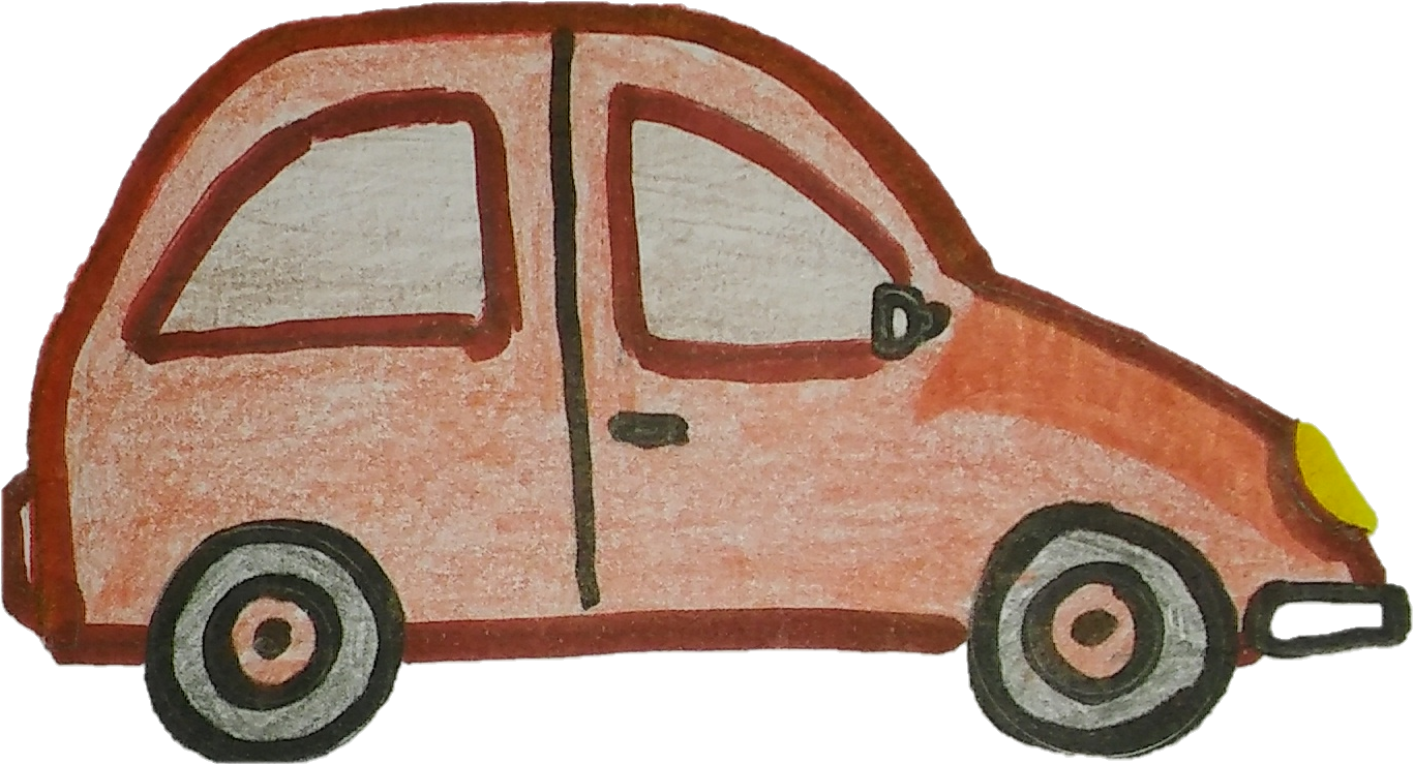 Troisième situation
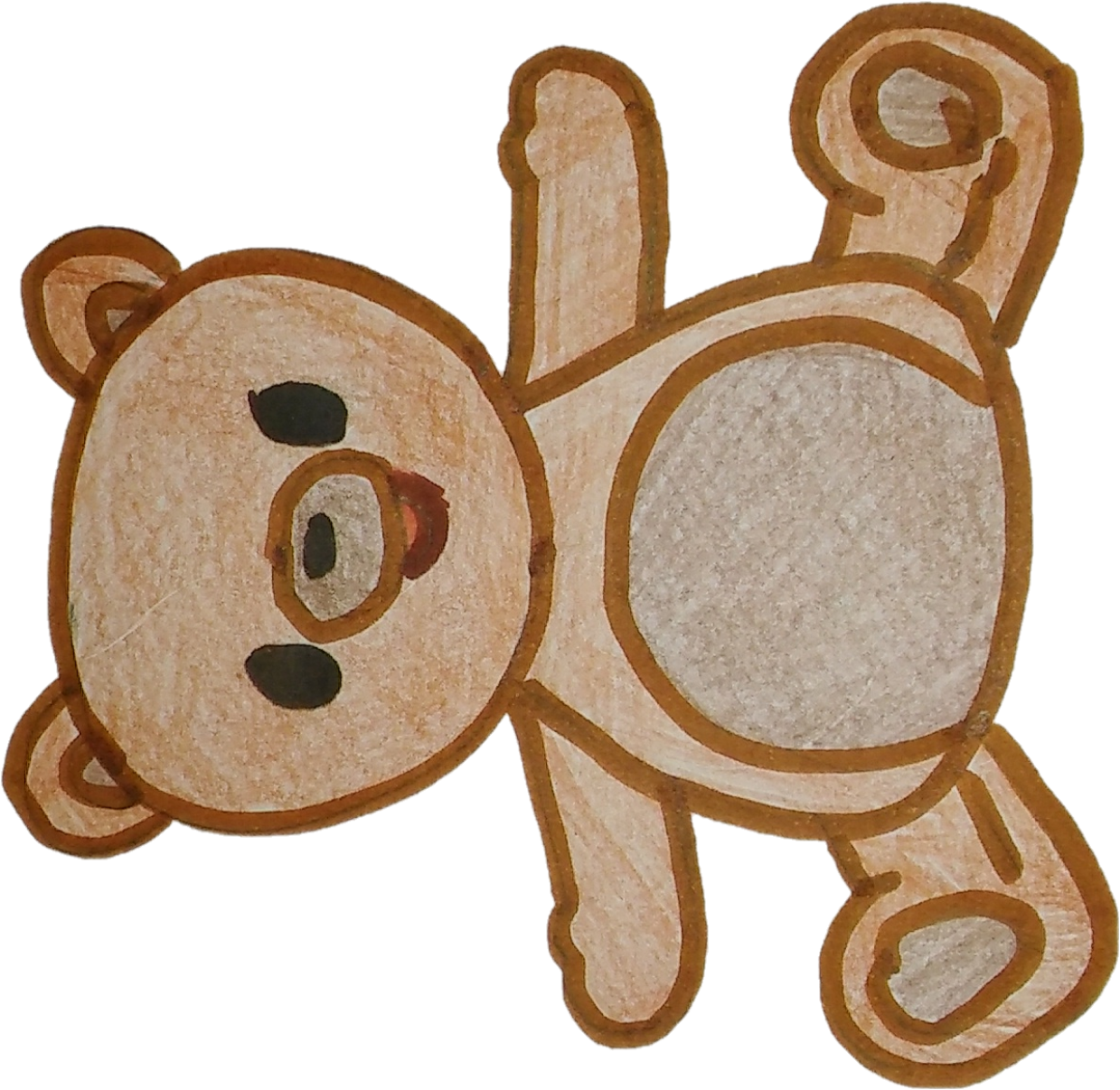 Tu partages équitablement vingt-quatre jouets entre tes quatre sœurs. 
Combien de jouets chacune de tes sœurs aura-t-elle ?
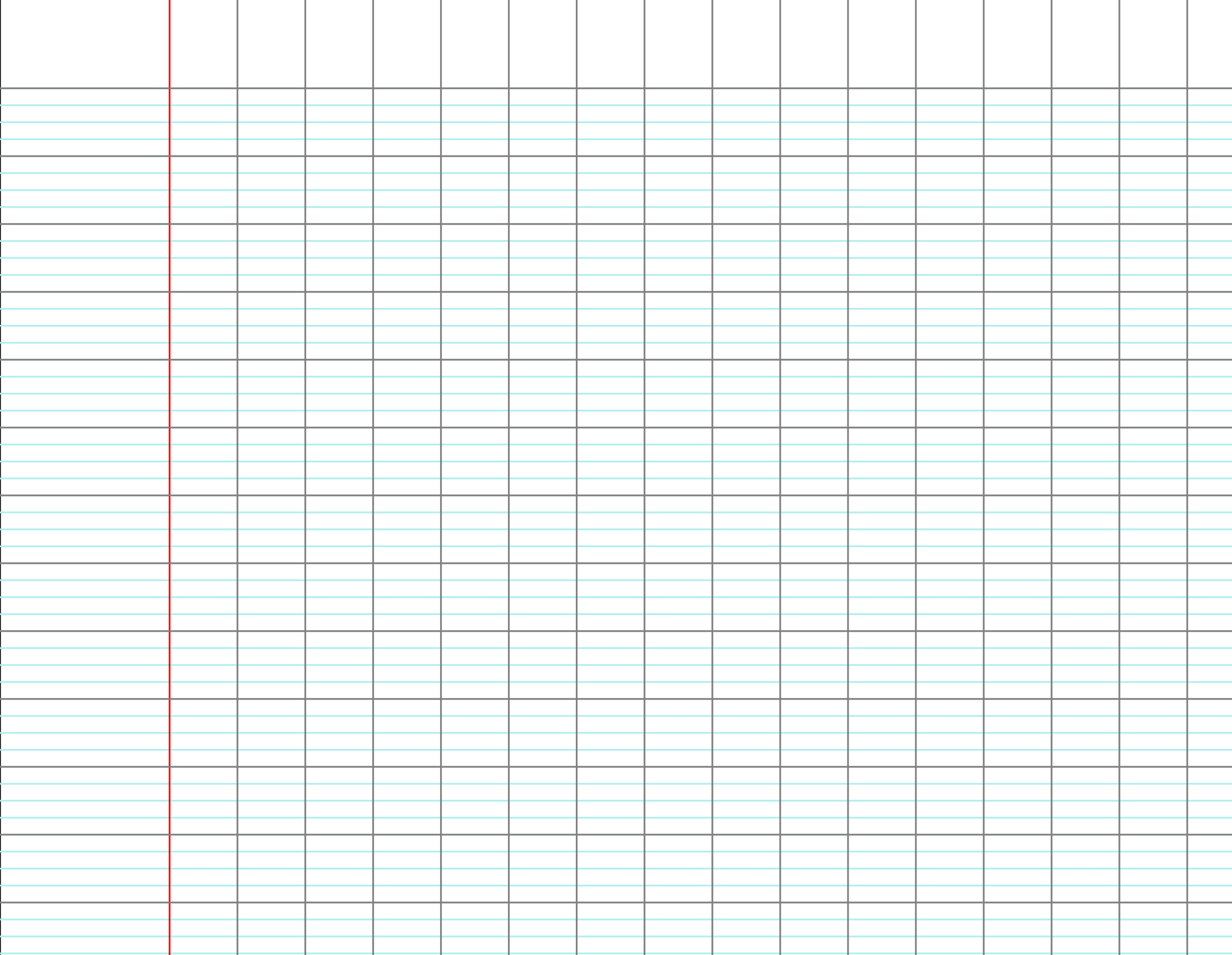